RMW
Workshop on Reactive Metal Processing
(Reactive Metal Workshop)
http://www.okabe.iis.u-tokyo.ac.jp/core-to-core/rmw/
RMW18
RMW16
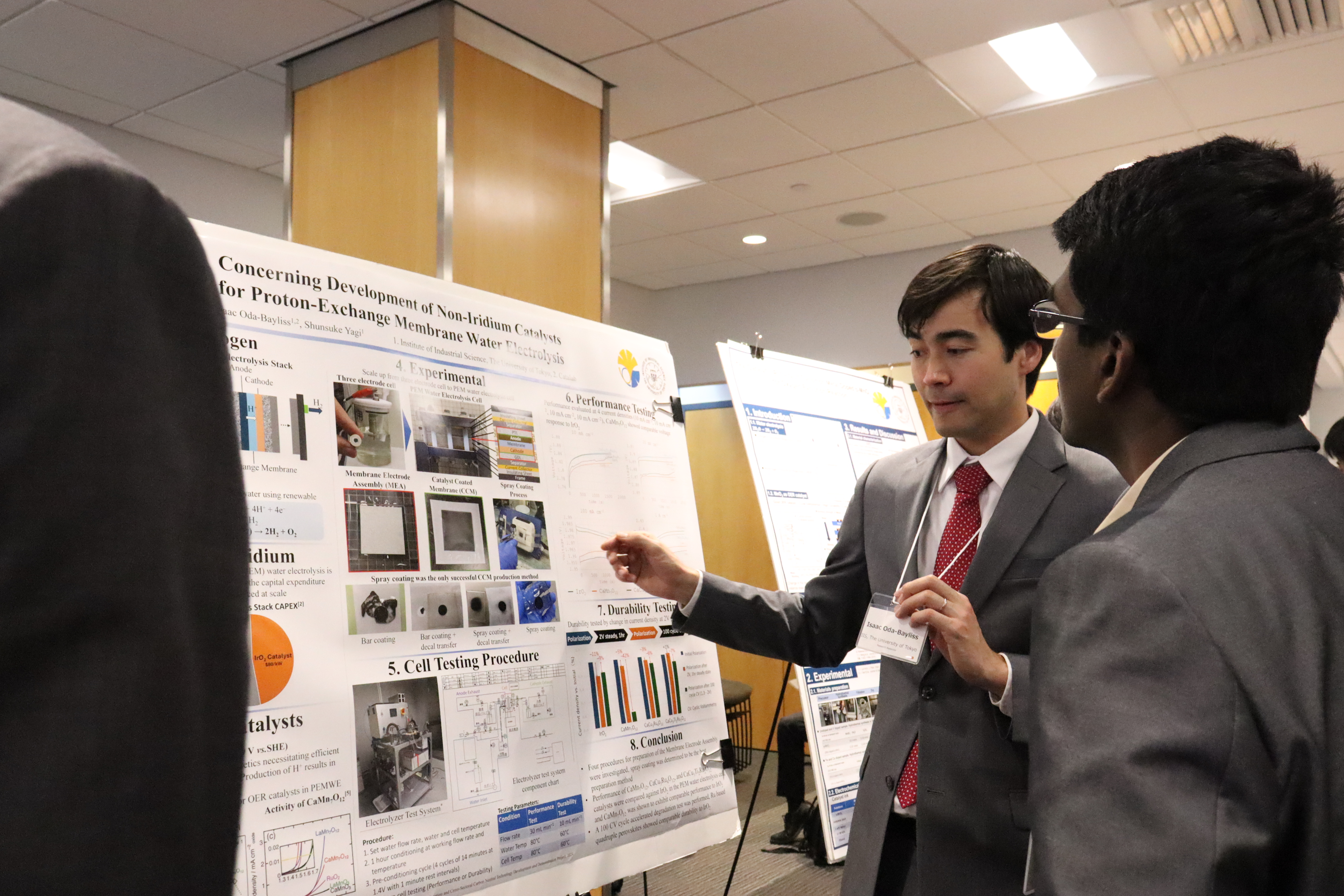 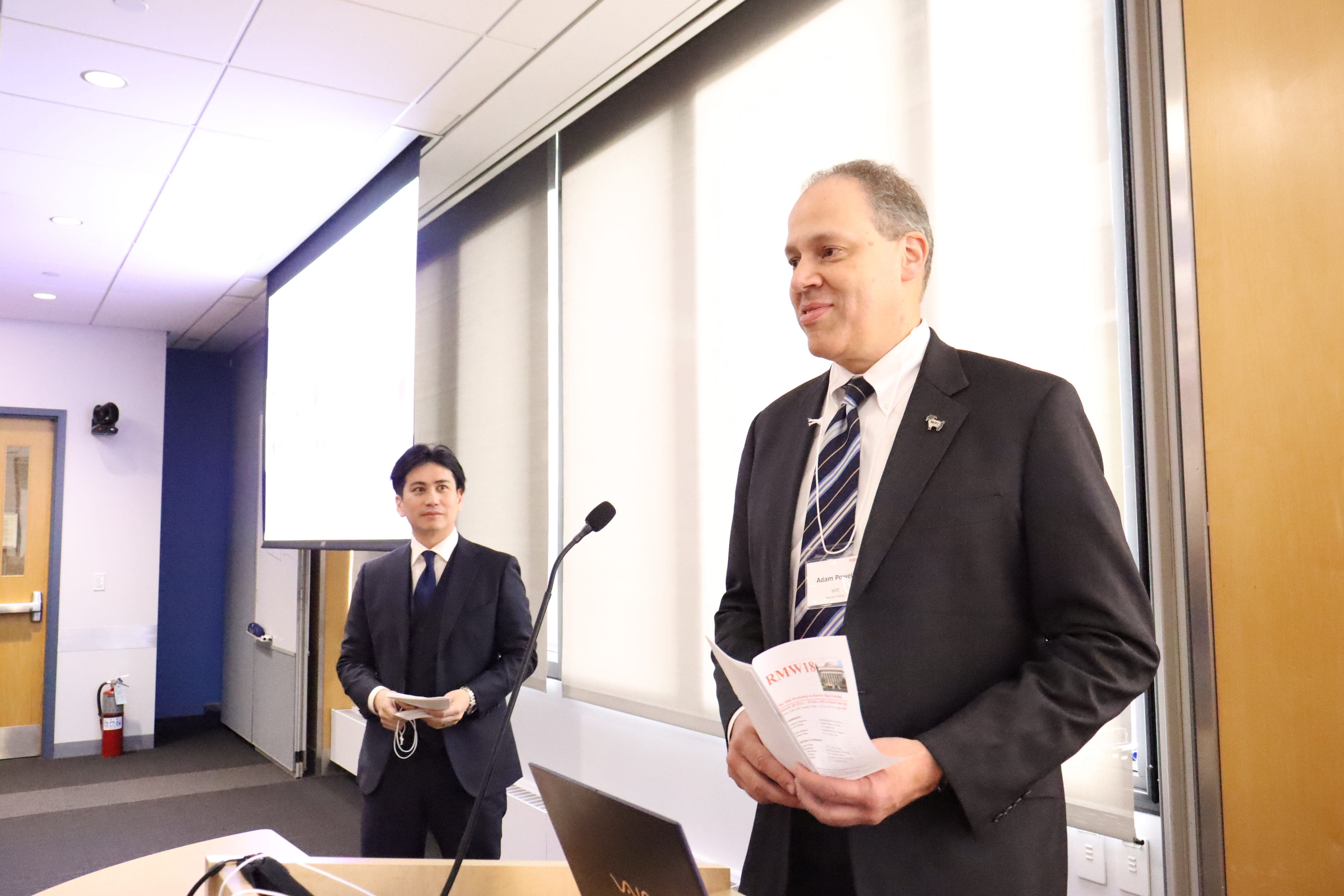 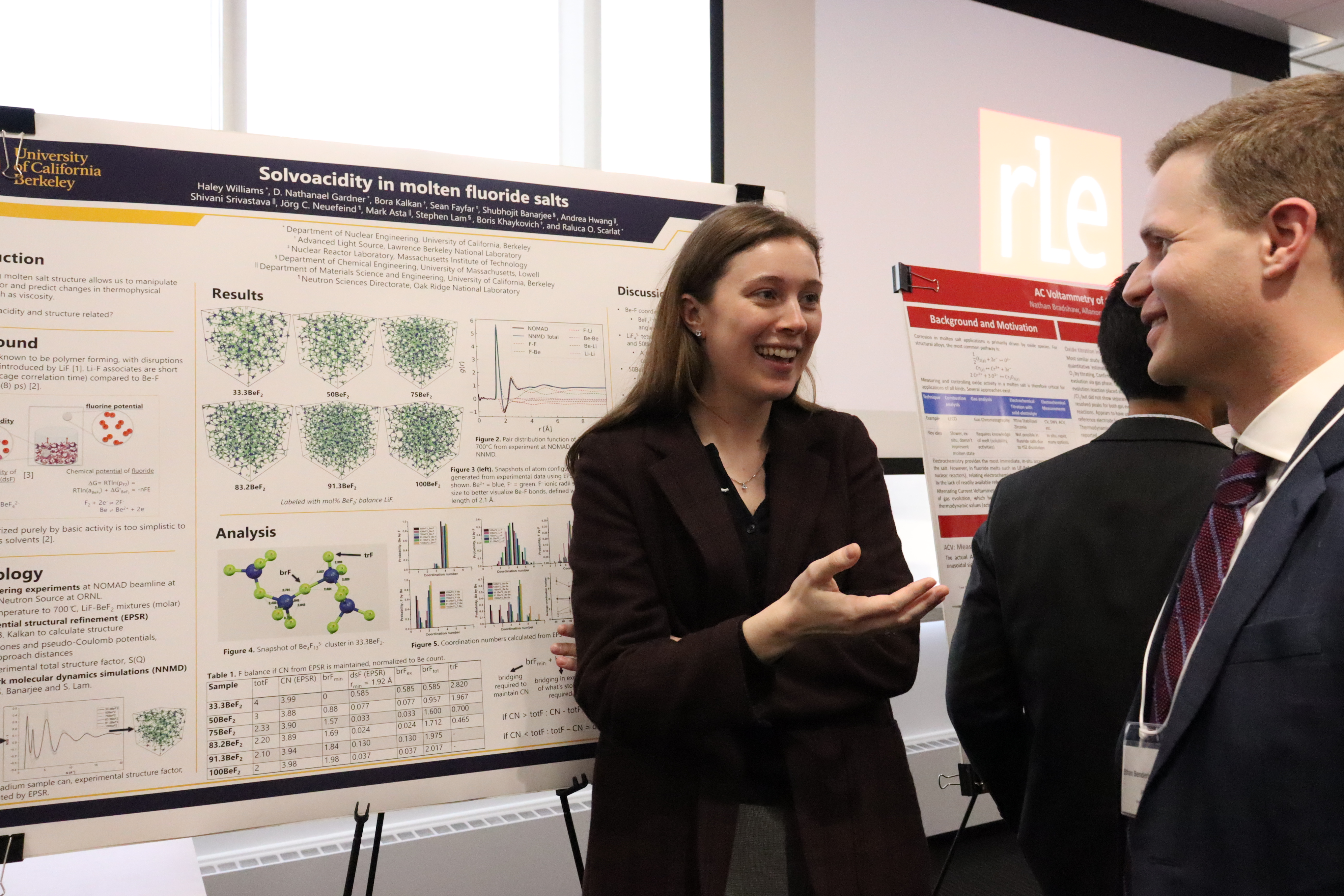 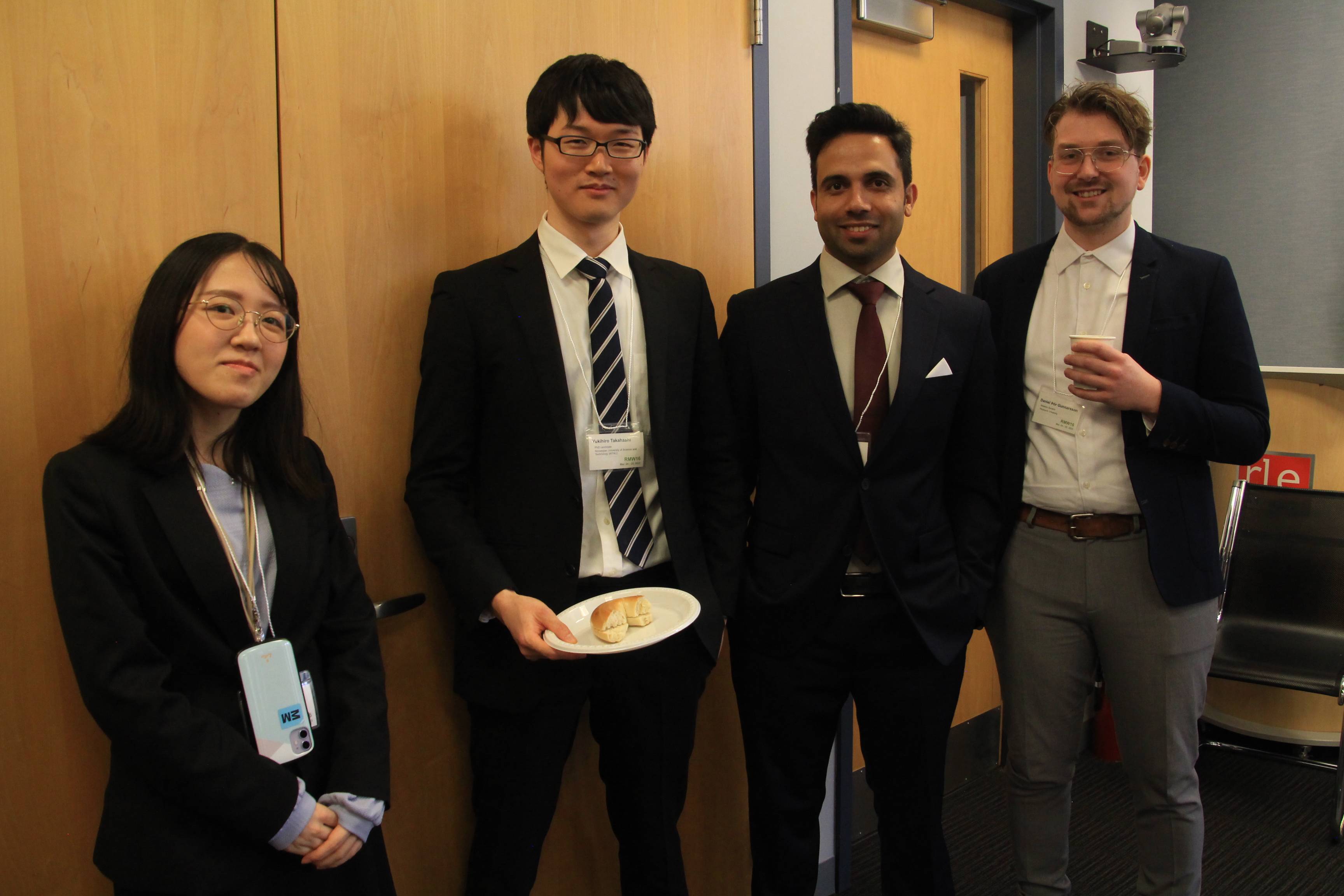 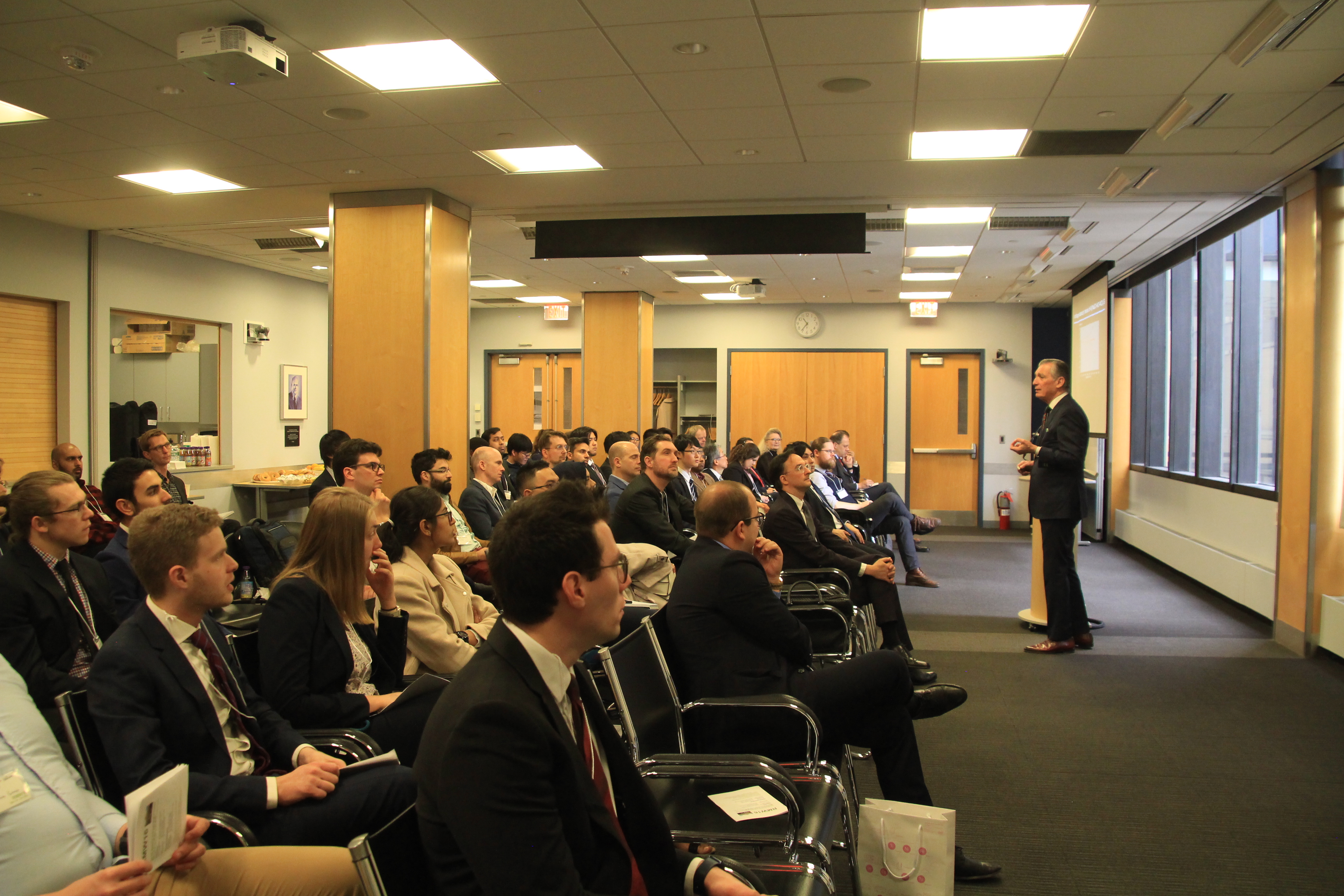 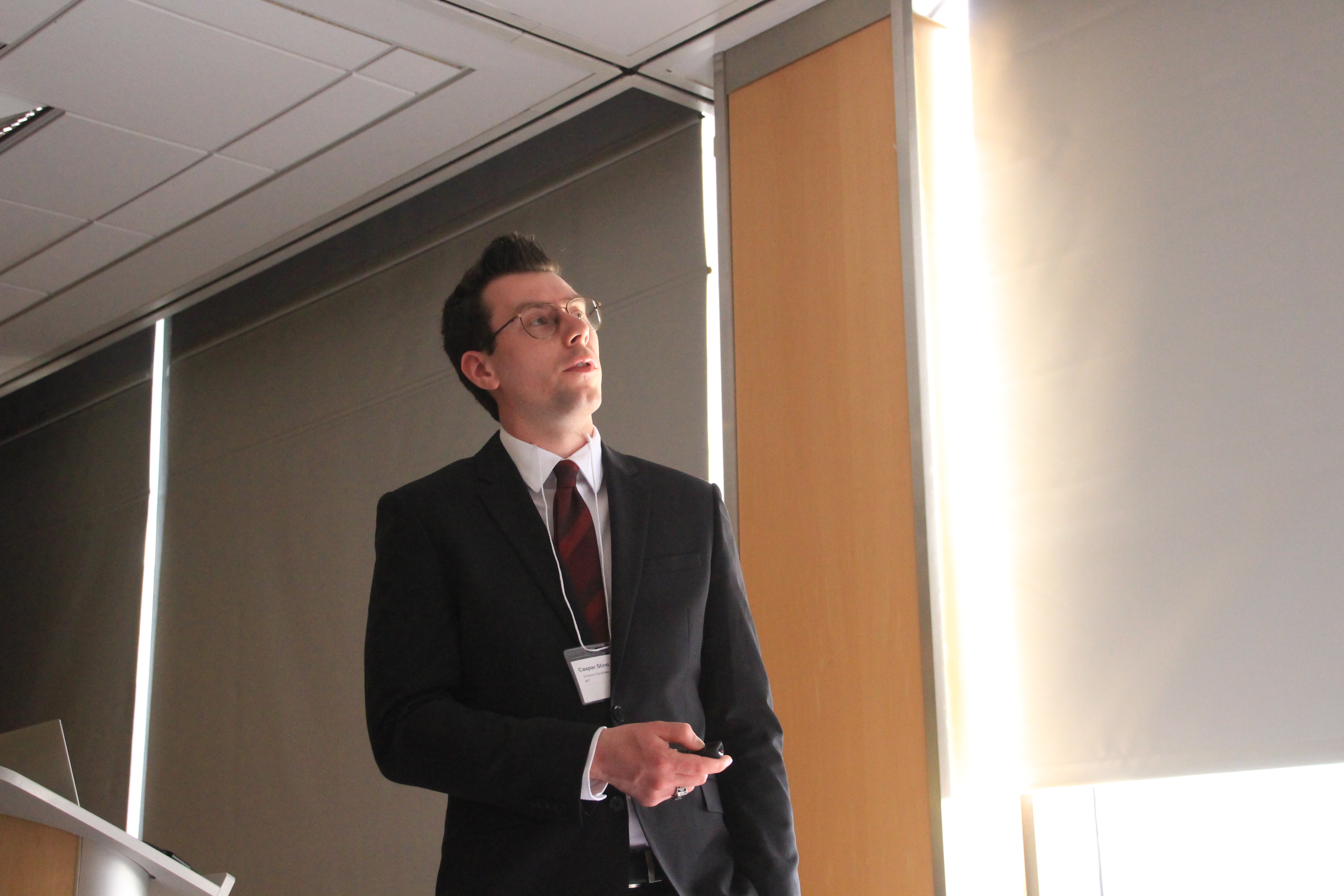 The 18th Workshop on Reactive Metal Processing
The 16th Workshop on Reactive Metal Processing
March　  28 – 29, 2025　　 @MIT, Cambridge, MA
March　    24 – 25, 2023　　 @MIT, Cambridge, MA
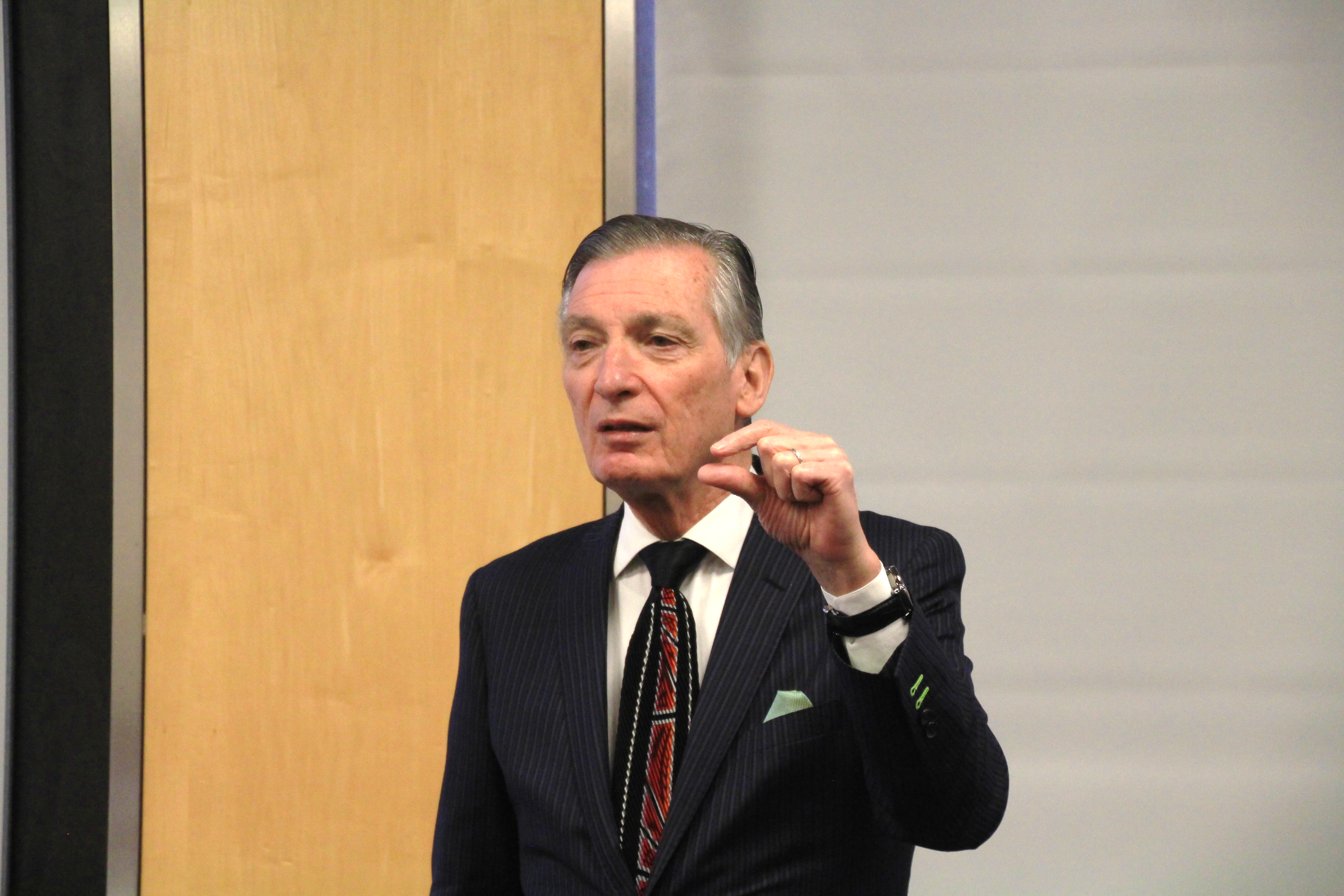 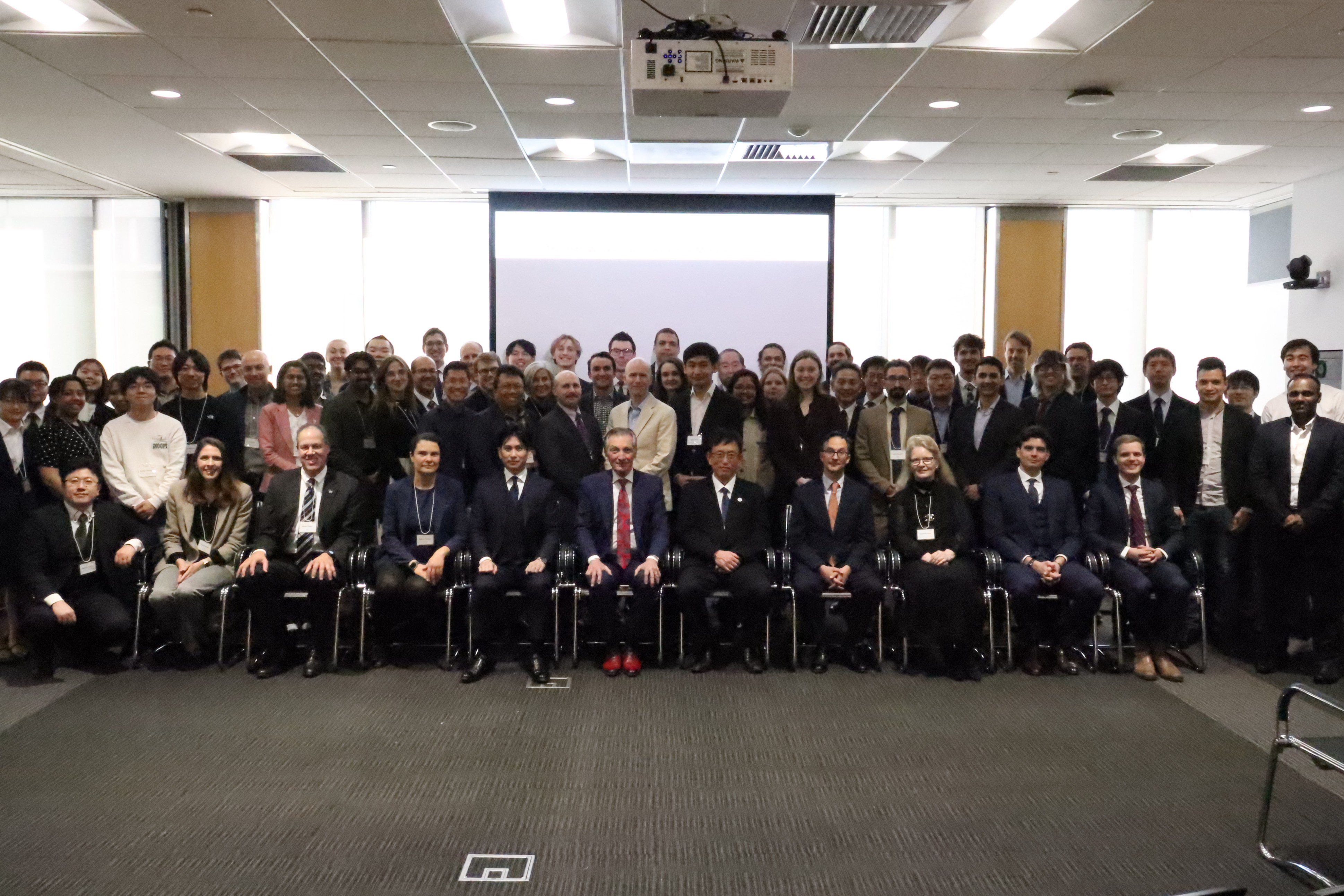 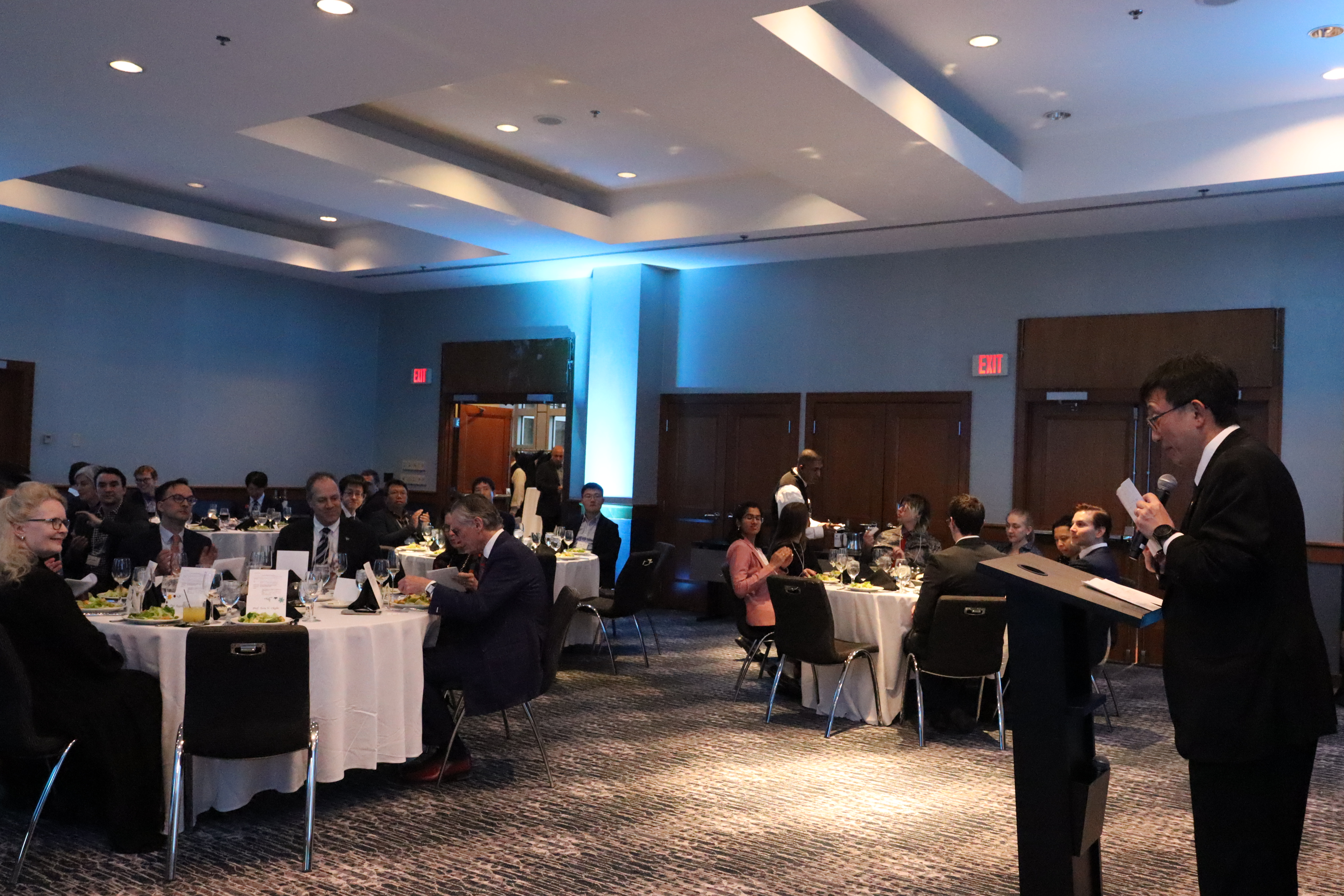 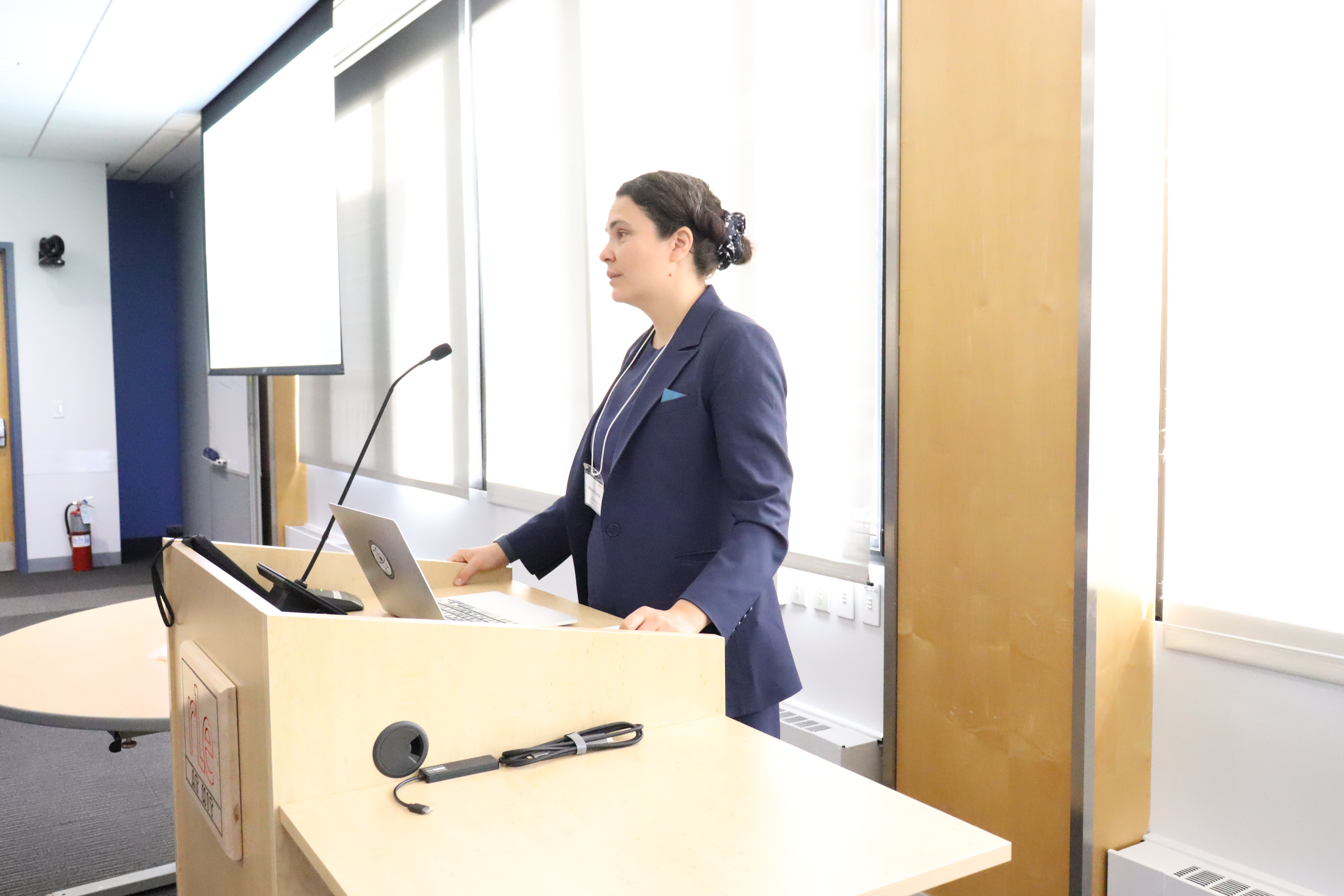 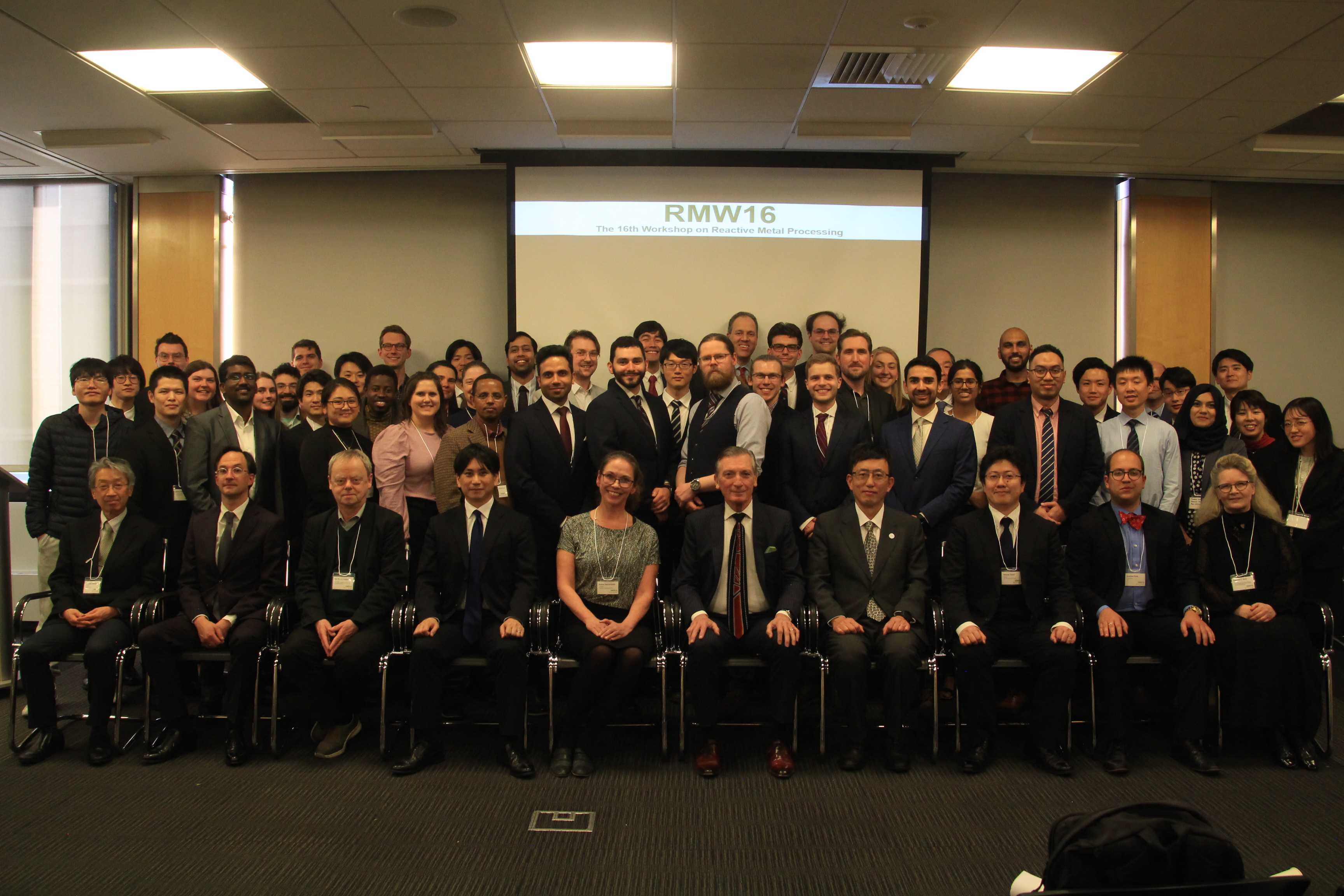 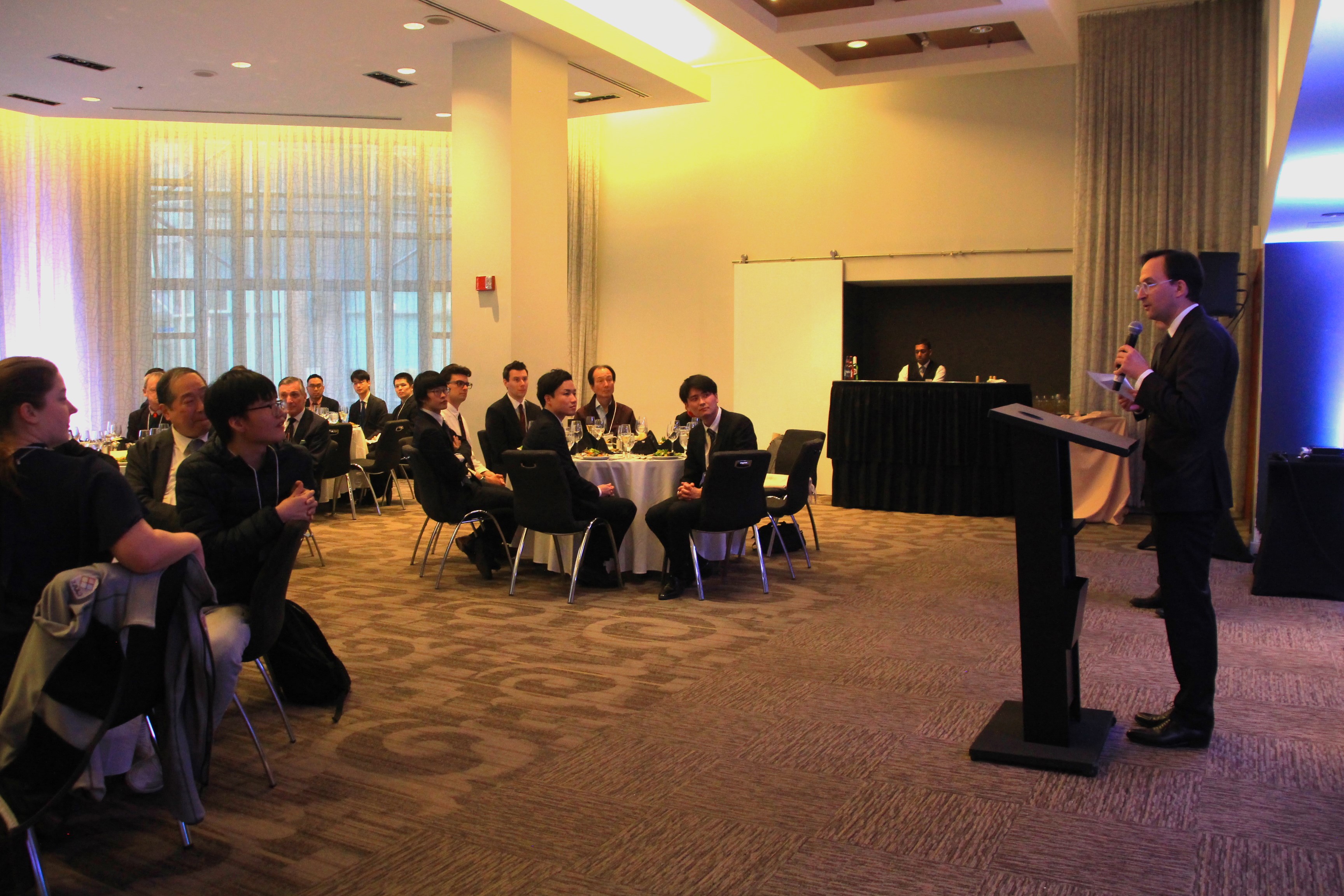 Le Méridien Cambridge-MIT
Le Méridien Cambridge-MIT
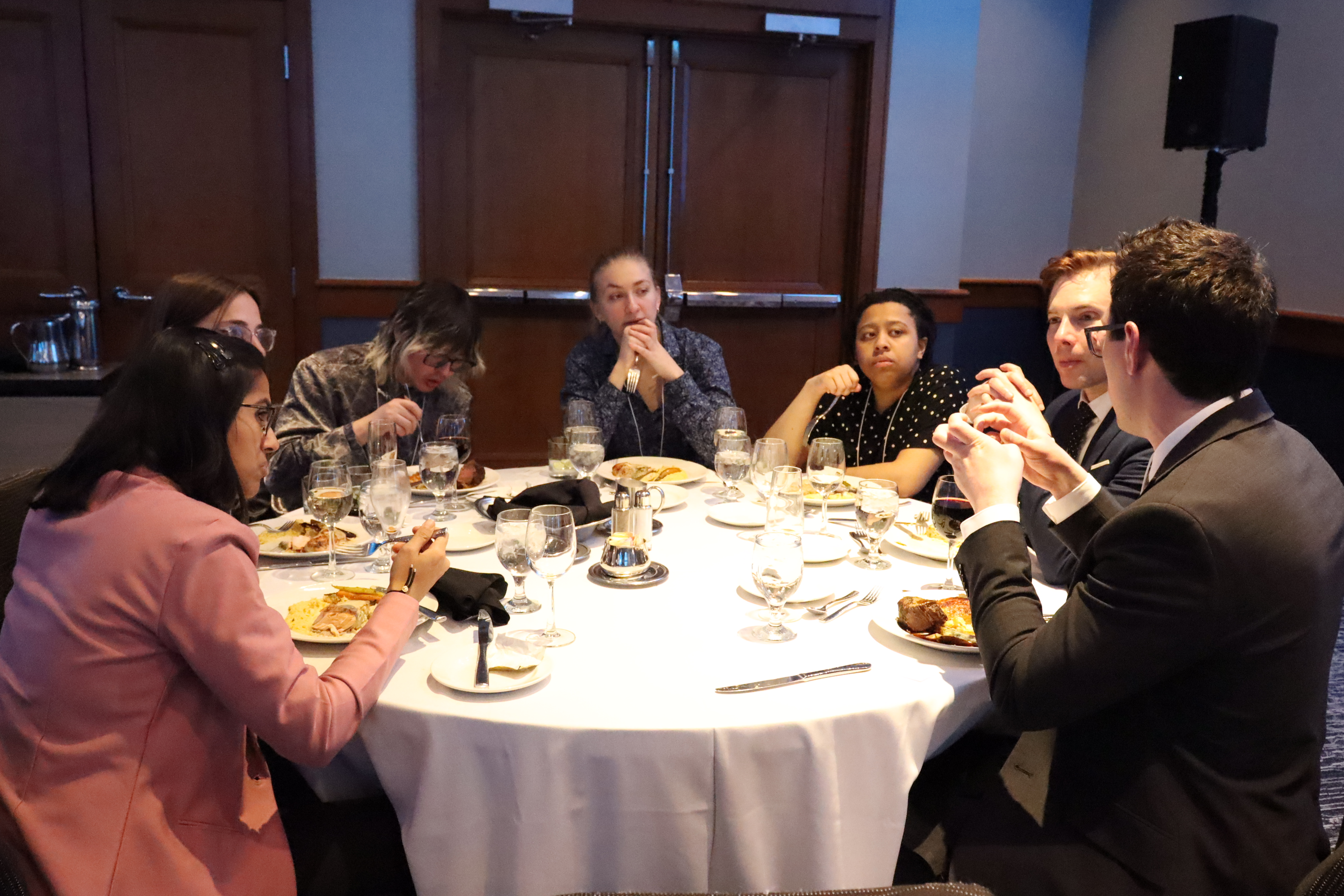 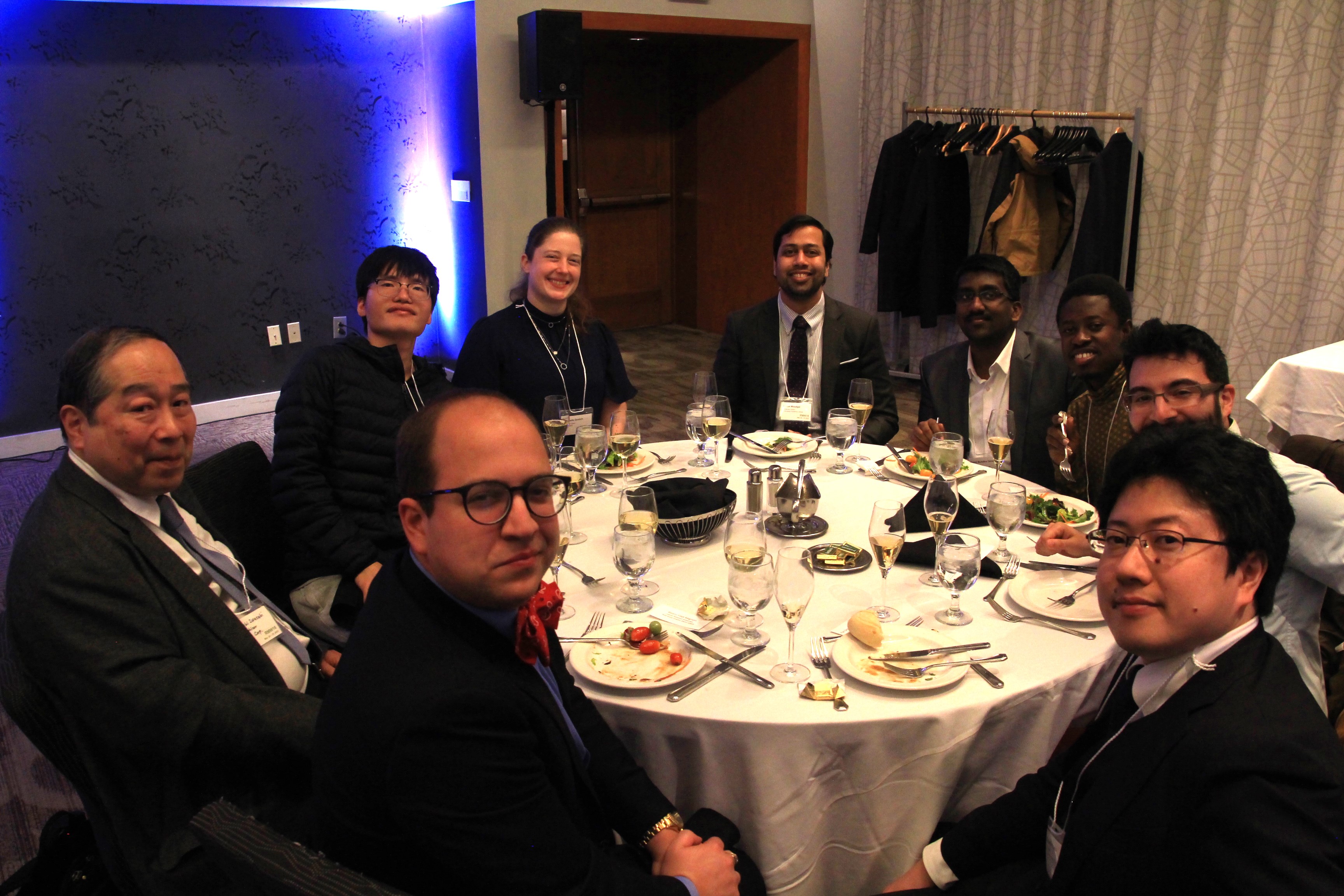 RMW17
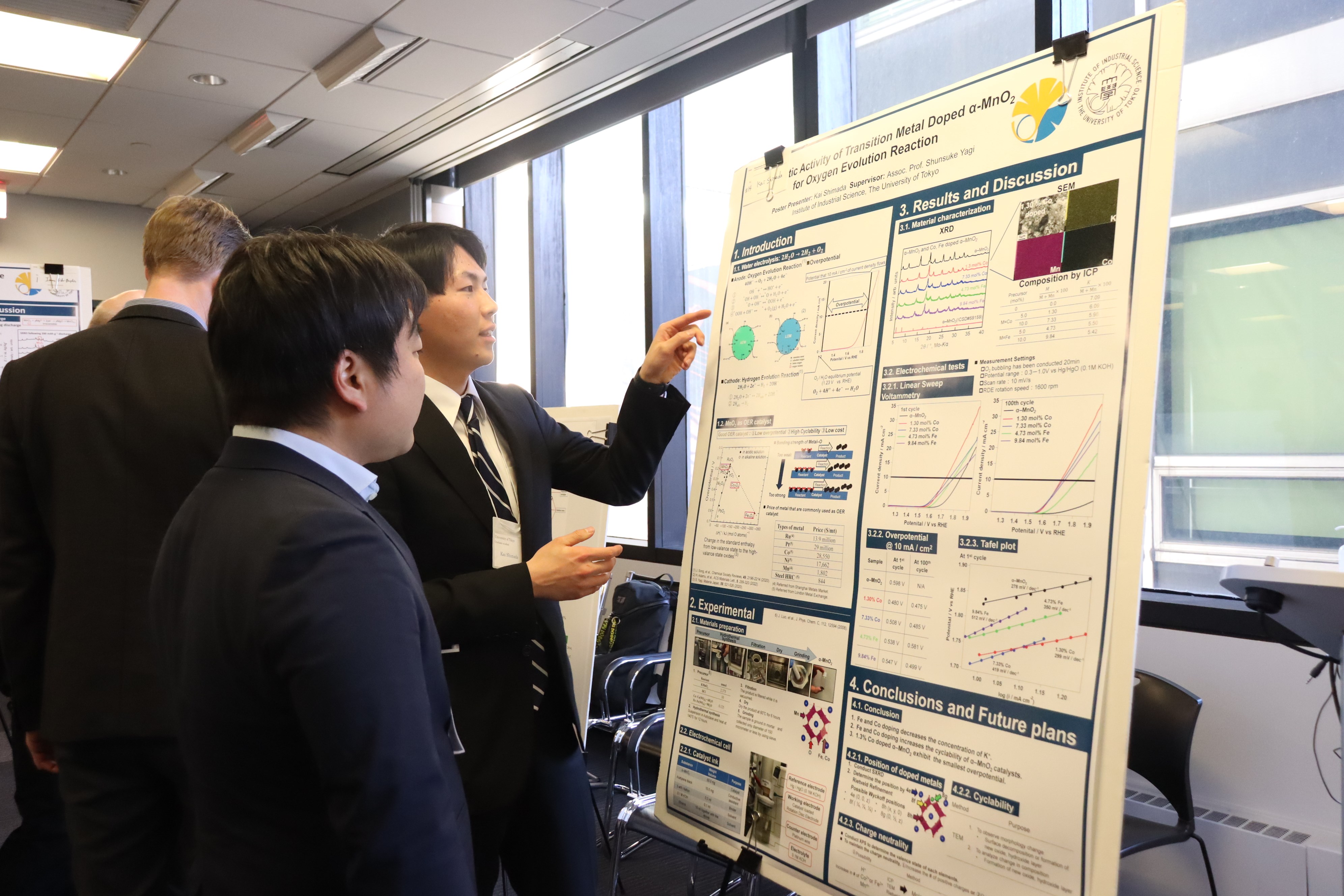 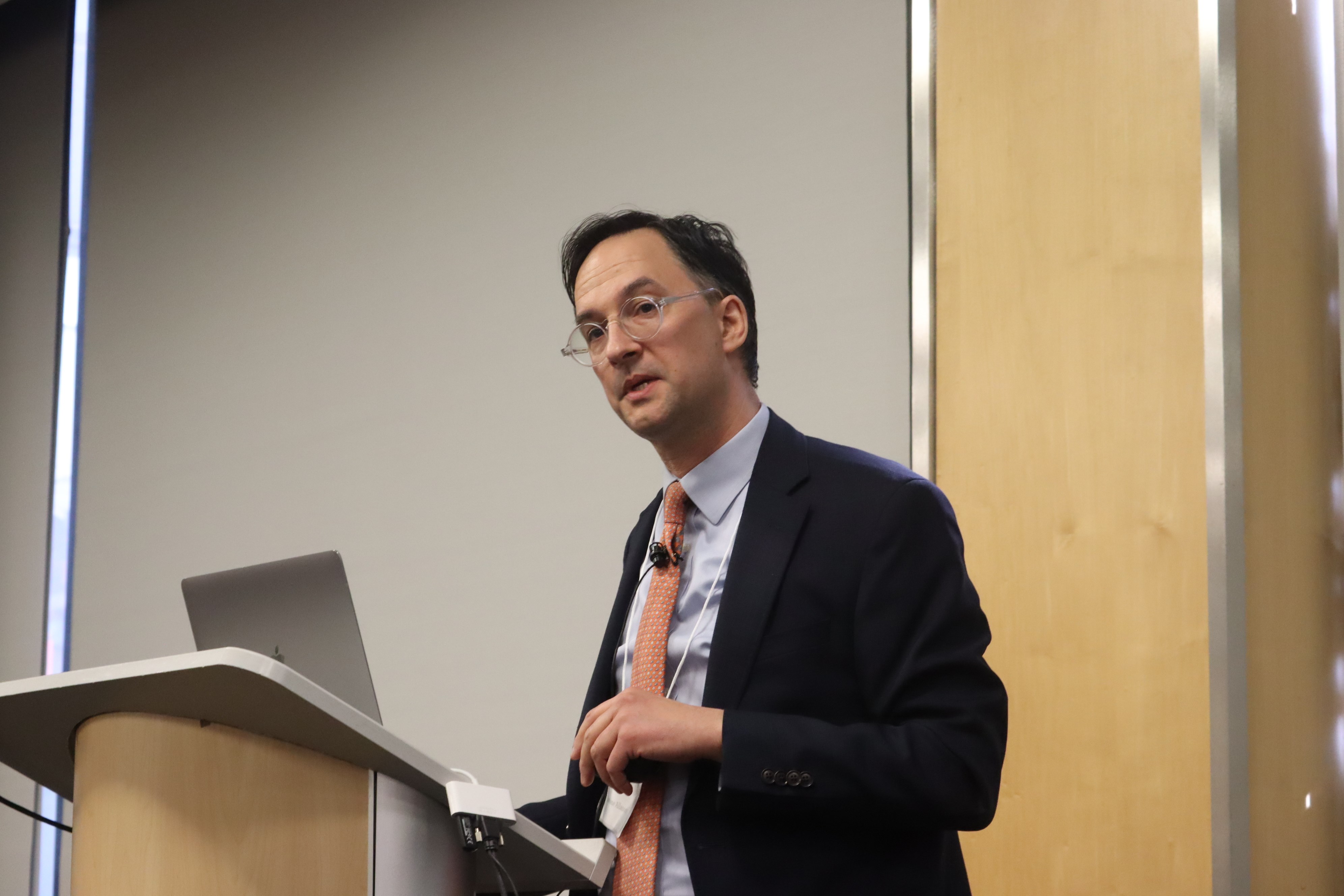 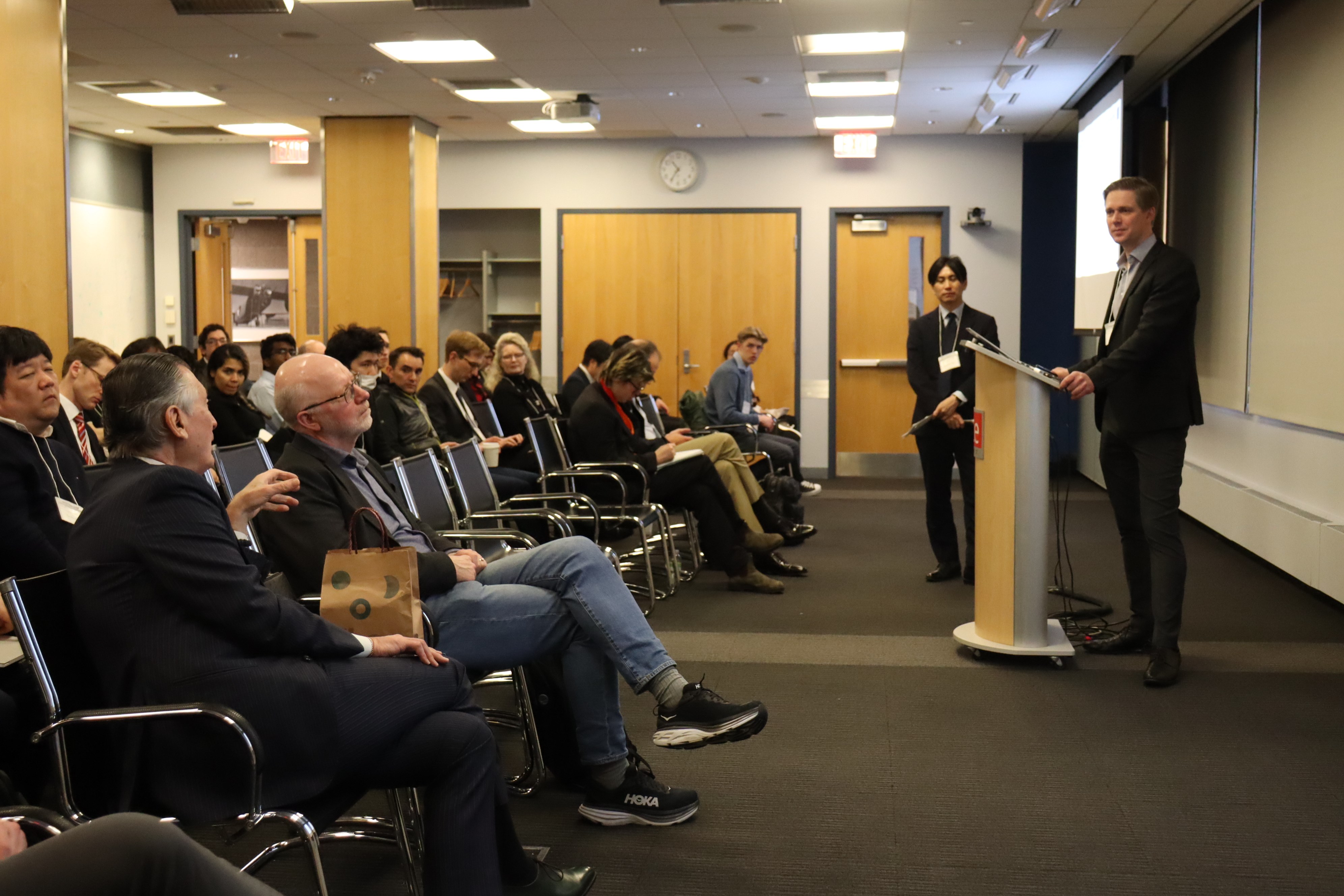 The 17th Workshop on Reactive Metal Processing
March　    8 – 9, 2024　　 @MIT, Cambridge, MA
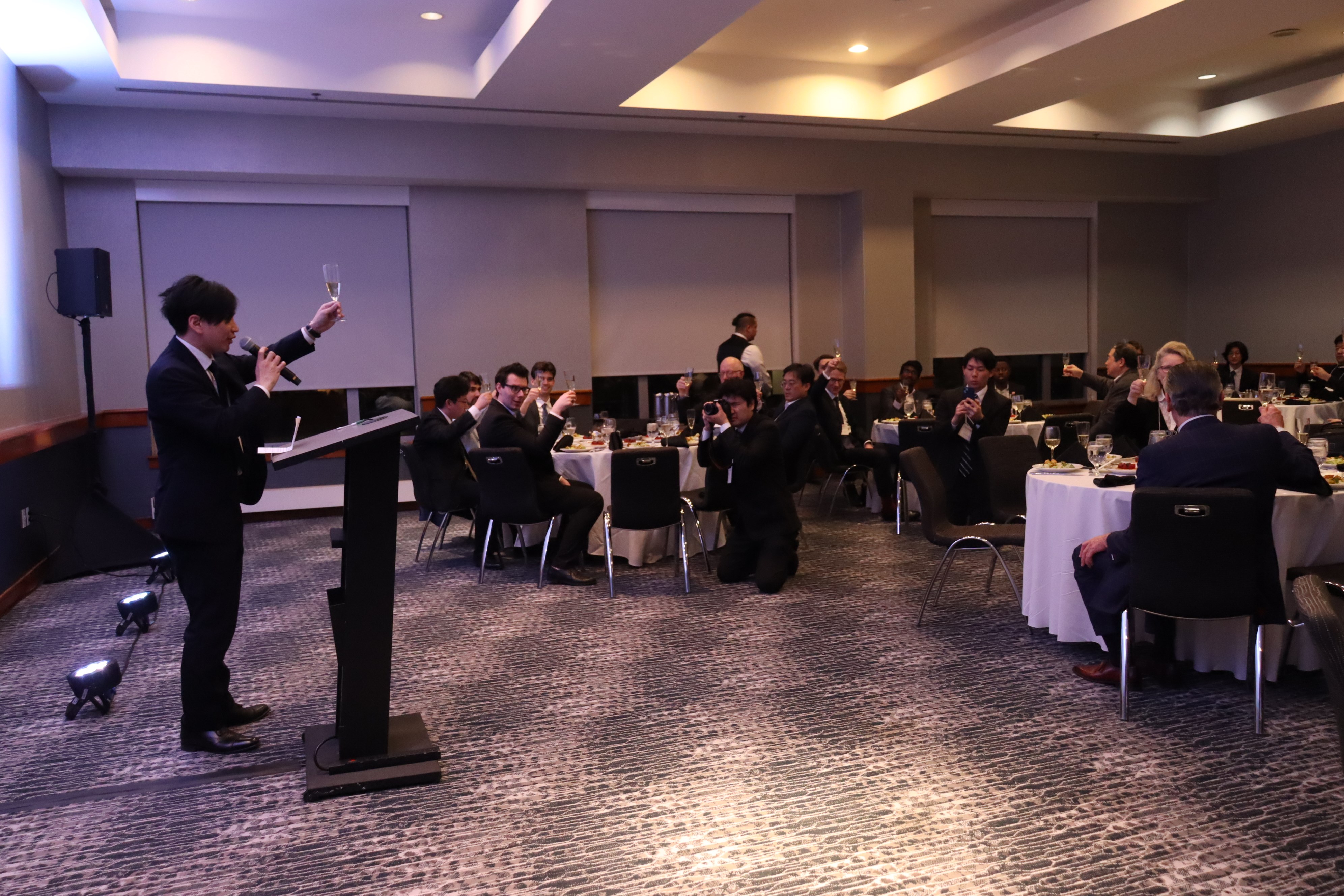 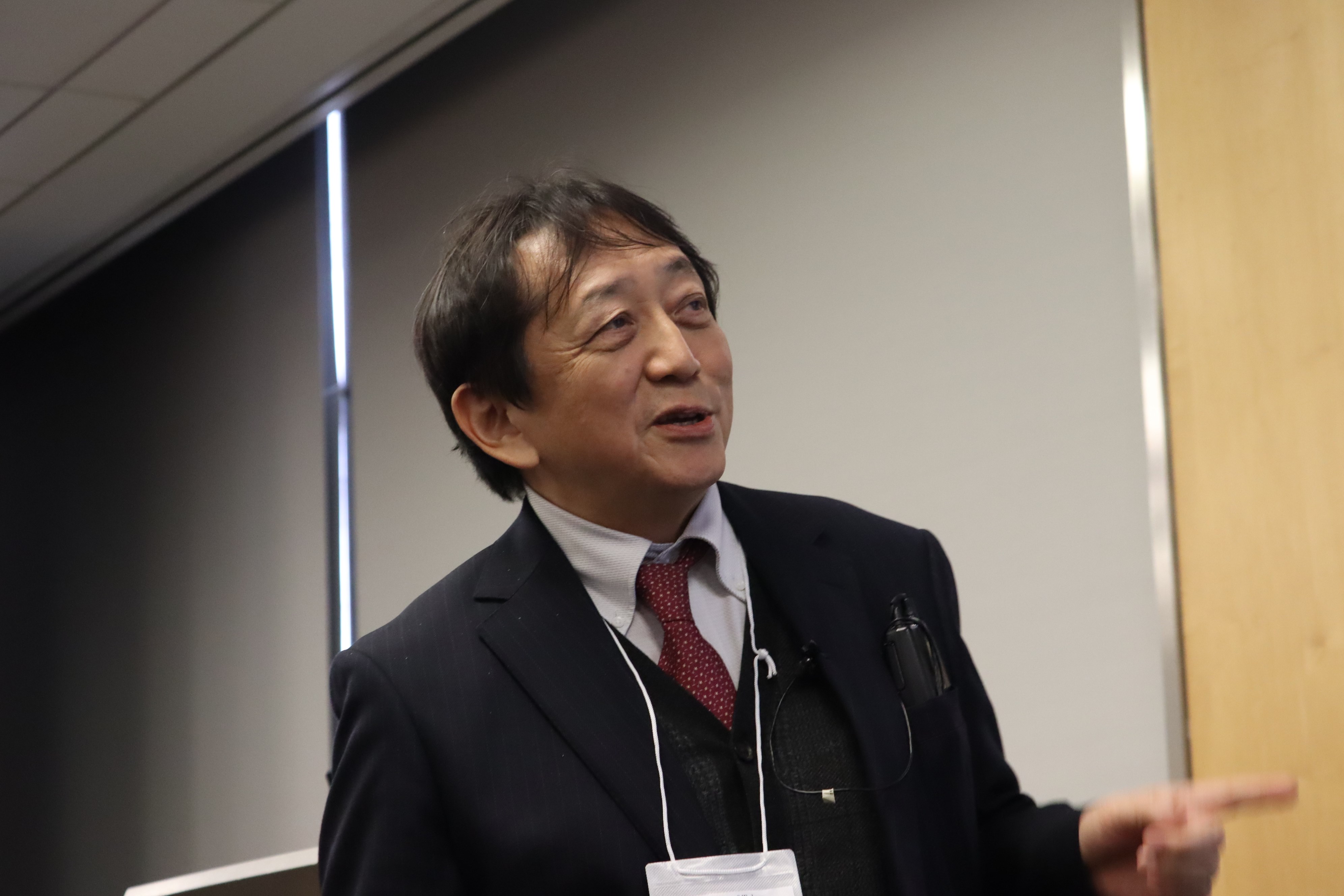 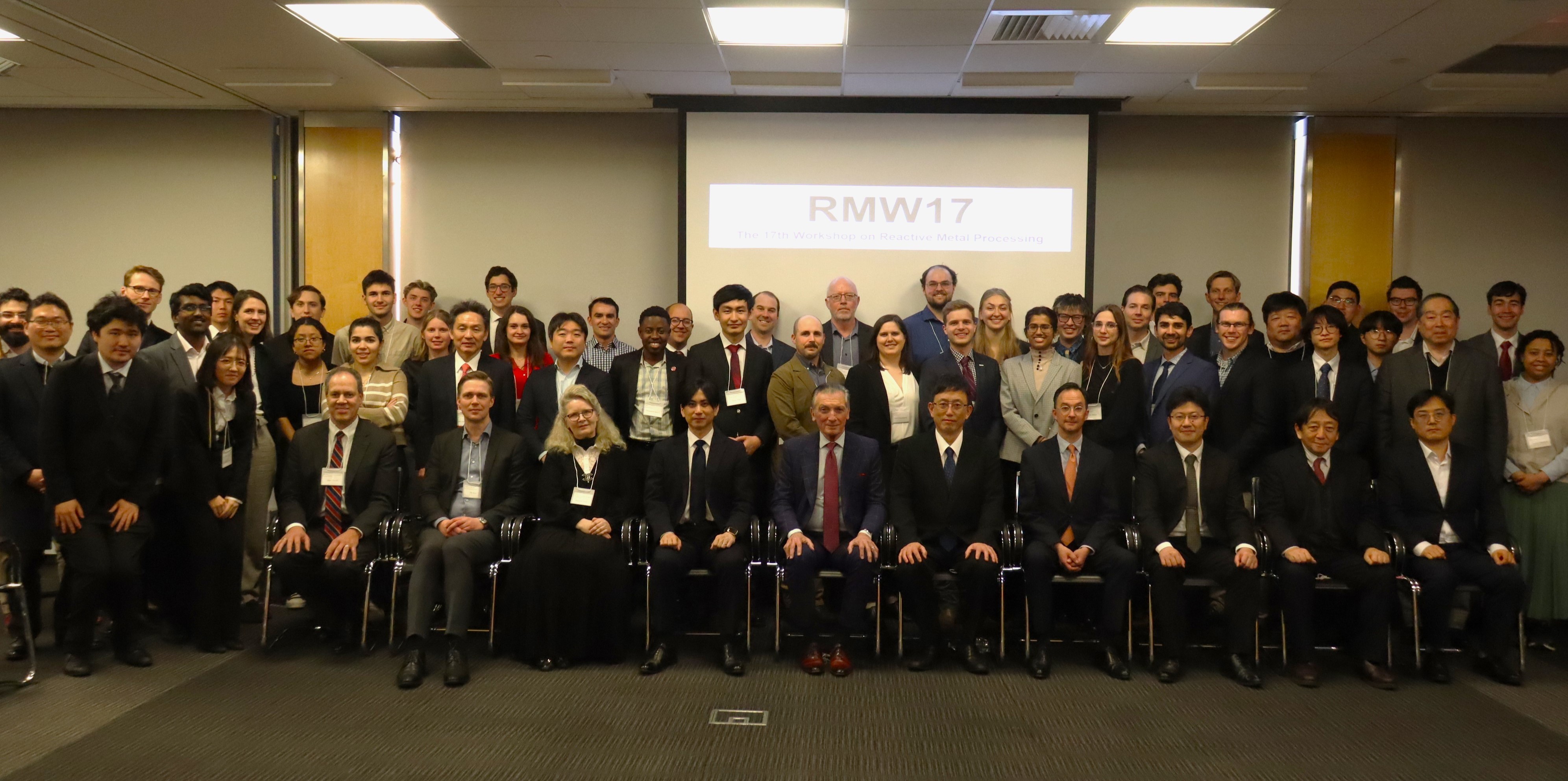 Le Méridien Cambridge-MIT
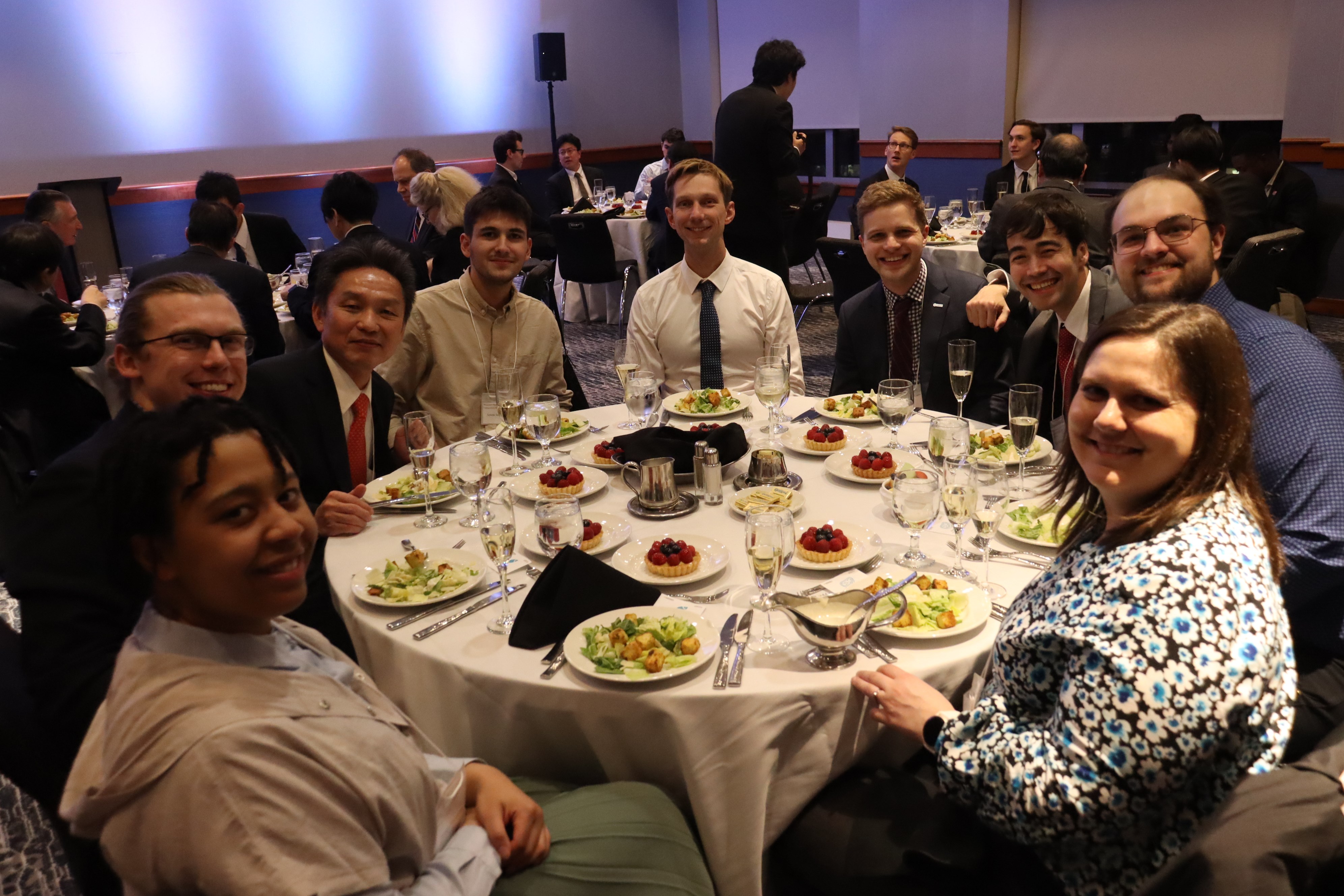 RMW16
RMW17
RMW18
RMW19
2023
2024
2025
2026
Cambridge, MIT
Cambridge, MIT
Cambridge, MIT
Cambridge, MIT  Next Workshop
Mar. 24–25,
Mar. 8–9,
Mar. 28–29,
Mar. 20–21,
RMW  1
RMW  2
RMW  3
RMW  4
RMW  5
RMW  6
RMW  7
RMW  8
RMW  9
RMW10
RMW11
RMW12
RMW13
RMW14
RMW15
2006
2006
2007
2008
2010
2011
2012
2013
2014
2015
2016
2017
2018
2019
2020
Cambridge, MIT
Tokyo, IIS, the University of Tokyo
Cambridge, MIT
Cambridge, MIT
Seattle, Red Lion Hotel on 5th Ave.
Pasadena, Caltech
Cambridge, MIT
Cambridge, MIT
Pasadena, Caltech
Cambridge, MIT   
Cambridge, MIT 
Cambridge, MIT 
Cambridge, MIT
Cambridge, MIT
San Diego, UC San Diego
Mar. 17–19,
Nov. 16–17,
Mar. 2–3,
Mar. 14–15,
Feb. 18–19,
Mar. 4–5,
Mar. 16–17,
Mar. 8–9,
Feb. 21–22,
Mar. 20–21,
Feb. 19–20,
Mar. 3–4,
Mar. 16–17,
Mar. 15–16,
Feb. 28–29,
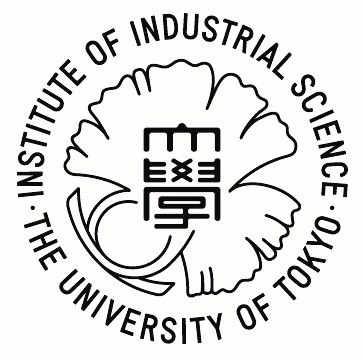